Jednotematyczne badania świadomości i zachowań ekologicznych mieszkańców Polski


Gospodarka odpadami
Raport z badania



LISTOPAD 2019
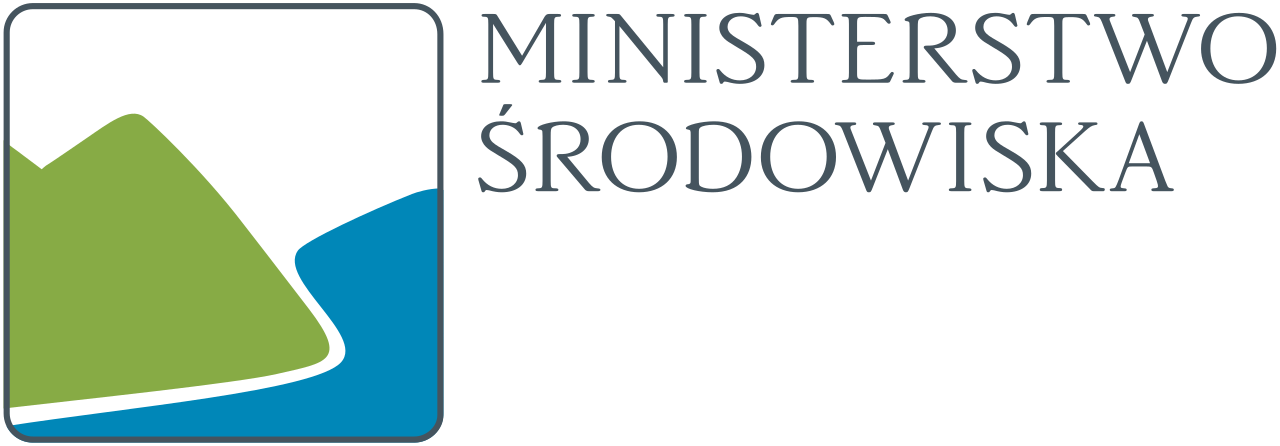 Opracowane dla Ministerstwa Środowiska przez DANAE sp. z o.o.
2
POSTAWOWE INFORMACJE
CHARAKTERYSTYKA PRÓBY
WYNIKI BADANIA
ODPADY GENEROWANE W GOSPODARSTWIE DOMOWYM
26
11
41
7
11
4
PLASTIK
TOREBKI FOLIOWE
3
PODSTAWOWE INFORMACJE
5
6
CHARAKTERYSTYKA PRÓBY
WYKSZTAŁCENIE
WIEK
WIELKOŚĆ MIEJSCOWOŚCI ZAMIESZKANIA
PŁEĆ
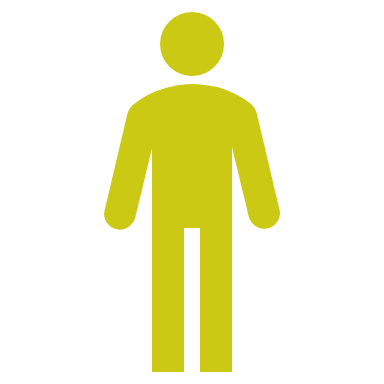 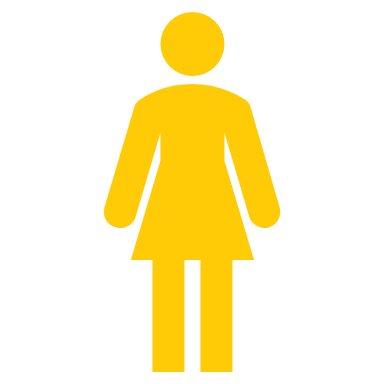 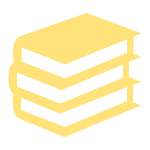 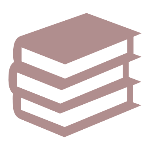 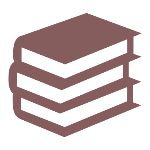 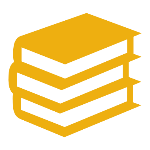 47,7%
52,3%
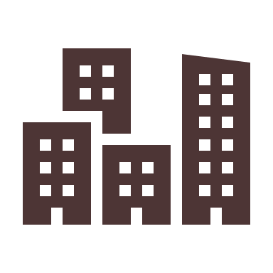 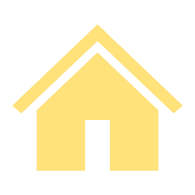 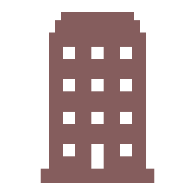 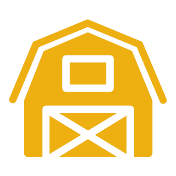 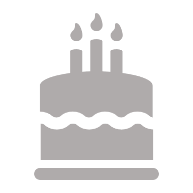 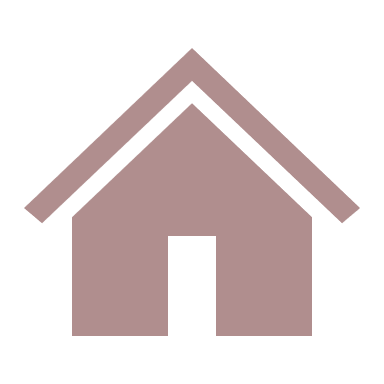 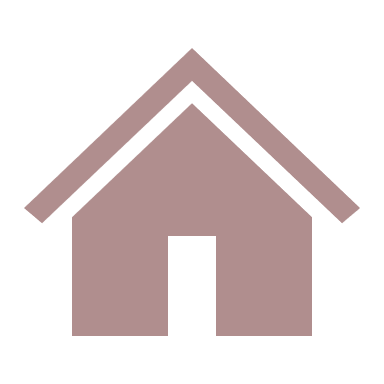 dane w %
8
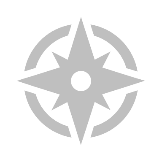 DOCHÓD NA JEDNEGO CZŁONKA RODZINY
RODZAJ ZABUDOWY
WOJEWÓDZTWO
5,9
3,7
4,6
3,2
5,4
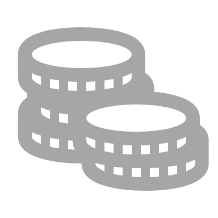 13,7
2,7
8,9
6,5
5,6
7,6
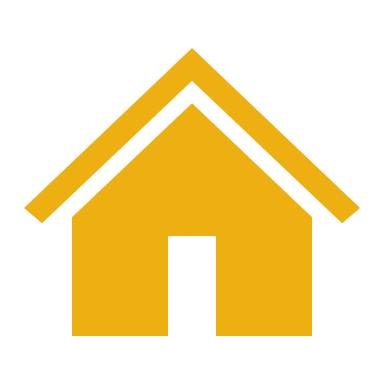 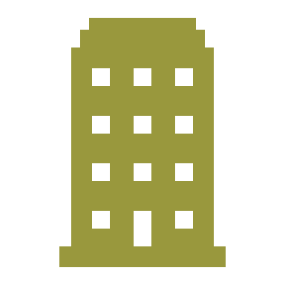 3,3
2,7
12,0
5,6
8,6
dane w %
9
CHARAKTERYSTYKA PRÓBY
W badaniu udział wzięło łącznie 1000 respondentów, z czego 52,3% stanowiły kobiety, natomiast 47,7% mężczyźni.
Najliczniejszą grupę stanowili respondenci w wieku 60 lat i więcej (29,3%) oraz 45-59 lat (23,0%), nieco mniej odnotowano osób w wieku 35-44 lata i 25-34 lata. Najmniej liczną grupę stanowiły osoby młode (15-24 r.ż.: 12,3%).
Pod względem wykształcenia w badaniu udział wzięło 51,6% respondentów z wykształceniem średnim i pomaturalnym, 30,2% z zasadniczym zawodowym, a także 14,9% z wyższym. Najmniej liczną grupę stanowiły osoby z wykształceniem podstawowym i gimnazjalnym (3,3%). 
Przedstawiciele wsi stanowili 38,8% wszystkich badanych, natomiast miast 61,2%.
Analiza miejsc zamieszkania respondentów wskazała, że najliczniejszą grupę stanowili mieszkańcy województwa mazowieckiego (13,7%), a następnie śląskiego (12,0%).
Analiza wysokości miesięcznych dochodów netto, przypadających na jednego członka gospodarstwa domowego respondenta, wskazała, że najczęściej dochody badanych mieściły się w przedziale 2 001– 2 500 PLN (28,0%). Drugą pod względem częstości wskazania kategorią dochodów były dochody w przedziale 1 501 – 2 000 PLN (25,5%).
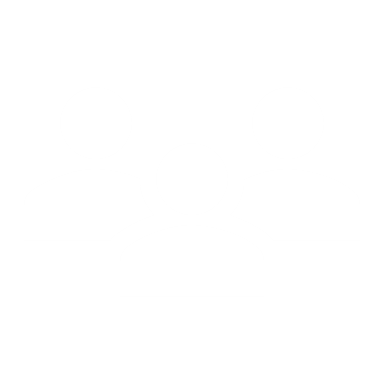 10
WYNIKI BADANIA
ODPADY GENEROWANE WGOSPODARSTWIE DOMOWYMWYNIKI BADANIA
P1. Czy podejmuje Pan(i) działania mające na celu zmniejszenie ilości generowanych przez siebie w domu odpadów? 
Pytanie jednokrotnego wyboru
42,1%
55,9%
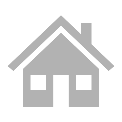 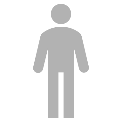 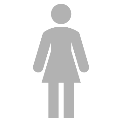 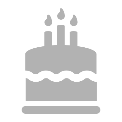 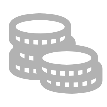 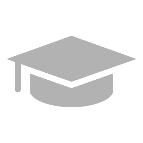 dane w %
Podstawa: Polacy w wieku 15+, N=1000
13
P2. Jaki jest główny powód, dla którego nie podejmuje Pan(i) działań mających na celu zmniejszenie ilości generowanych odpadów?
Pytanie jednokrotnego wyboru
niepodejmujący działań mających na celu zmniejszenie ilości generowanych przez siebie w domu odpadów
N=441
42,1%
27,7%
23,1%
33,3%
7,5%
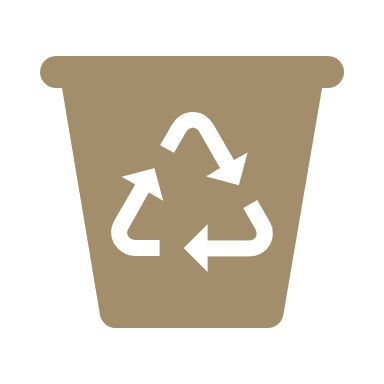 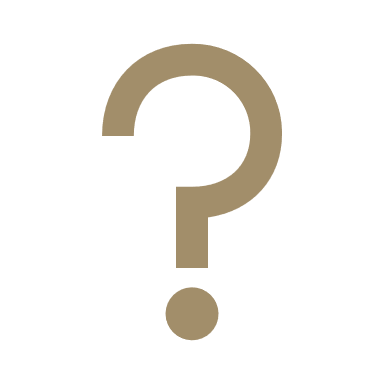 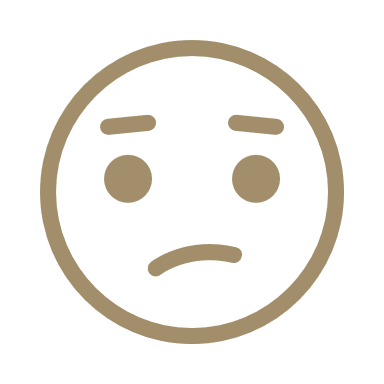 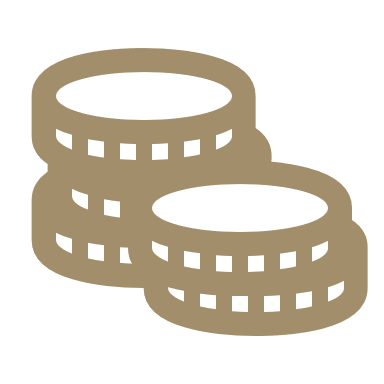 nie jest to dla mnie ważne
uważam, że poziom wytwarzanych przeze mnie odpadów jest na minimalnym poziomie
wiąże się to ze zbyt wysokimi kosztami
nie wiem jak mogę zredukować ilość odpadów
8,4%
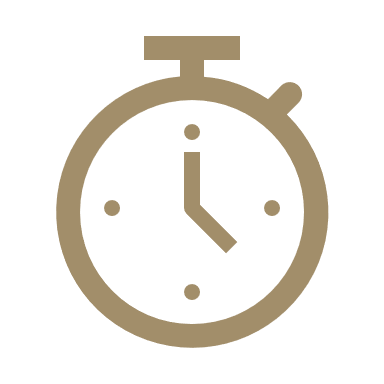 wymaga to zbyt dużo czasu
dane w %
Podstawa: Osoby niepodejmujące działań mających na celu zmniejszenie ilości generowanych przez siebie odpadów (wskazania negatywne w P1), N=441
14
P2. Jaki jest główny powód, dla którego nie podejmuje Pan(i) działań mających na celu zmniejszenie ilości generowanych odpadów?
Pytanie jednokrotnego wyboru
TOP 3
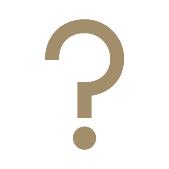 nie wiem jak mogę zredukować ilość odpadów
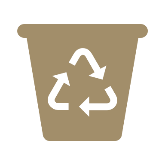 nie jest to dla mnie ważne
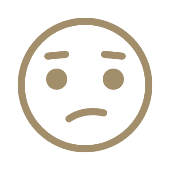 uważam, że poziom wytwarzanych przeze mnie odpadów jest na minimalnym poziomie
dane w %
15
OPIS WYNIKÓW
Ponad połowa Polaków (55,9%) deklaruje, że podejmuje działania mające na celu zmniejszenie ilości generowanych przez siebie odpadów. Jednocześnie 42,1% jest przeciwnego zdania.
Okazuje się, że działania tego typu nieco częściej podejmują kobiety, ale również osoby młode (15-25 lat) i w średnim wieku (47,8%). Świadomość konieczności ograniczania ilości wytwarzanych odpadów wzrasta również z posiadanym wykształceniem (wskazania pozytywne wśród osób z wykształceniem podstawowym 39,4% vs wyższym 51,1%). 
Wyniki różnicują się również w przypadku wielkości miejscowości zamieszkania. Z przeprowadzonych badań wynika bowiem, że działania tego typu podejmują istotnie częściej mieszkańcy dużych miast (pow.100 tys.) niż małych i terenów wiejskich. Najwyższy odsetek wskazań negatywnych odnotowano wśród mieszkańców małych miast do 50 tys. mieszkańców (54,3%). Różnice uwidaczniają się także w przypadku dochodu na jednego członka rodziny – czym wyższy poziom dochodów tym większa liczba wskazań skrajnie pozytywnych (odsetek zdecydowanie tak wśród osób z dochodem do 1500PLN 10,7% vs pow. 2500PLN 27,2%). Wyniki nie różnicują się natomiast na rodzaj zamieszkiwanego budynku.
Osoby niepodejmujące działań mających na celu zmniejszenie ilości generowanych odpadów dopytano o ich przyczynę. Co trzeci Polak nie ma wiedzy na temat tego jak mógłby zredukować ilość odpadów (33,3%). Niewiele mniej deklaruje, że ograniczanie ilości wytwarzanych przez siebie odpadów nie jest dla nich ważne (27,7%). Co istotne blisko co czwarty badany jest zdania, że poziom wytwarzanych przez niego odpadów jest już na minimalnym poziomie (23,1%). Argumentami wskazywanymi zdecydowanie rzadziej był brak czasu i zbyt wysokie koszty.
16
OPIS WYNIKÓW
Zauważyć należy, że brak wiedzy na temat tego jak można zredukować ilość wytwarzanych odpadów towarzyszy istotnie częściej respondentom z najniższym dochodem netto na członka gospodarstwa domowego (do 1500PLN 41,6% vs pow. 2500 PLN 27,3%), a także mężczyznom (40,2% vs 28,4%). Znaczenie w tym kontekście ma również rodzaj zabudowy – jak wynika z deklaracji brak pomysłów na zredukowanie odpadów towarzyszy znacznie częściej respondentom zamieszkującym domy jedno-dwurodzinne niż wielorodzinne (bloki, kamienice).
Argument dotyczący małej ważności tego typu działań wzrasta natomiast wraz z dochodem (do 1500PLN 10,4% vs pow.2500PLN 29,5%), a także towarzyszy częściej kobietom (33,5% vs 19,6%). W przypadku przekonania dotyczącego wytwarzania minimalnej ilości odpadów zauważalny jest spadek wskazań wraz ze wzrostem dochodu respondentów, odwrotną tendencję zaobserwowano natomiast w odniesieniu do wykształcenia (czym wyższe tym większy odsetek wskazań). Powód ten różnicuje istotnie również płeć – przekonanie o niskim poziomie wytwarzanych odpadów zdecydowanie częściej towarzyszy mężczyznom (28,8% vs 19,1%).
Warto dodać, że brak czasu na podejmowanie tego typu działań częściej deklarowany jest przez kobiety oraz osoby do 44 r.ż., natomiast argument zbyt wysokich kosztów wskazywany był nieco częściej przez mieszkańców średnich miast (50-200 tys.).
17
P3. Proszę powiedzieć na ile zgadza się Pan(i) z następującymi stwierdzeniami:
Pytanie jednokrotnego wyboru (dla każdego itemu)
zdecydowanie nie
raczej nie
raczej tak
zdecydowanie tak
trudno powiedzieć
TOP 3
dane w %
Podstawa: Polacy w wieku 15+, N=1000
18
P3. Proszę powiedzieć na ile zgadza się Pan(i) z następującymi stwierdzeniami:
Pytanie jednokrotnego wyboru (dla każdego itemu)
TOP 3
nie
(„zdecydowanie nie”
 i raczej nie”)
trudno powiedzieć
tak
(„zdecydowanie tak”
 i raczej tak”)
robiąc zakupy, zwracam uwagę na oznaczenia związane z ekologią i środowiskiem
robiąc zakupy unikam produktów jednorazowych, nietrwałych
unikam zakupu „pakowanych” towarów (np. warzyw i owoców)
dane w %
19
OPIS WYNIKÓW
60% Polaków (suma wskazań „zdecydowanie tak” i „raczej tak”) podczas robienia zakupów, zwraca uwagę na oznaczenia związane z ekologią i środowiskiem, a niemalże połowa (49,9%) stara się nie kupować „pakowanych” towarów (np. warzyw i owoców). Zbliżony odsetek (48,2%) unika również produktów jednorazowych/nietrwałych oraz deklaruje korzystanie z toreb wielokrotnego użytku. Stosunkowo często podejmowanym działaniem jest także naprawianie zepsutych urządzeń, zamiast zastępowania ich nowymi oraz kupowanie wody i napoi w butelkach zwrotnych. Warto jednakże zwrócić uwagę, iż ok 40% Polaków wskazało, że wyrzuca ubrania, z których już nie korzysta do śmieci. Najrzadziej podejmowanym działaniem jest kompostowanie odpadów zielonych, co wynika przede wszystkim z rodzaju zabudowy, w której zamieszkują respondenci (zdecydowanie częściej działanie to podejmują osoby zamieszkujące domy jedno- i dwurodzinne).
Co ciekawe, zwracanie uwagi na oznaczenia związane z ekologią i środowiskiem jest domeną mężczyzn (66,9% vs 53,7%), a także osób z wyższym wykształceniem (80,5%). Tendencja do zwracania uwagi na tego typu oznaczenia jest pozytywnie skorelowana również z wielkością miejscowości. Częściej zakupu „pakowanych” towarów (np. warzyw i owoców) unikają natomiast kobiety (58,1% vs 40,9%), a także mieszkańcy wsi (57%) i osoby z niskim dochodem tj. do 1500 PLN. Podobnie jak powyżej, unikanie zakupu produktów jednorazowych, nietrwałych częściej deklarują kobiety (53,2% vs 42,8%), mieszkańcy miast o wielkości 200-500 tys. mieszkańców (56,8% vs 41,4%) oraz osoby z wykształceniem zawodowym (61,8%). Warto nadmienić, że skłonność do kupowania produktów w większych opakowaniach zamiast kilku mniejszych maleje wraz z posiadanym dochodem, a także wielkością zamieszkiwanej miejscowości. Z kolei użytkowanie toreb wielokrotnego użytku to głównie domena osób z wyższym wykształceniem oraz osób młodych do 34 r.ż. Co ciekawe wyrzucanie ubrań, z których już się nie korzysta zdecydowanie częściej deklarowane jest przez respondentów z najniższym stopniem wykształcenia.
20
P4. Proszę wskazać jak najczęściej Pan(i) postępuje z niepotrzebnymi lub zepsutymi przedmiotami/rzeczami w swoim domu?
Pytanie jednokrotnego wyboru (dla każdego itemu)
nie
tak
pozytywne wskazania
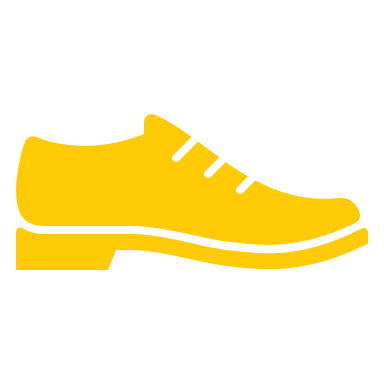 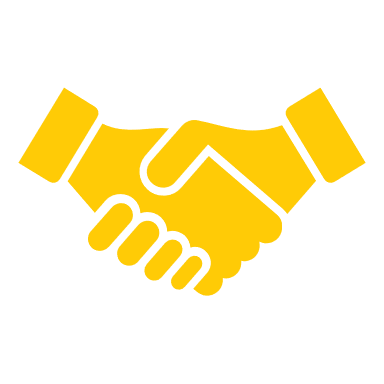 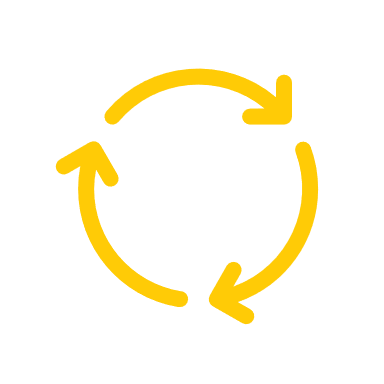 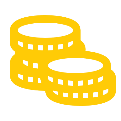 przekazuje sprawne/dobre rzeczy innym osobom lub instytucjom
naprawiam rzeczy w punktach napraw
wymieniam/sprzedaję rzeczy używane
oddaje do sklepu lub do PSZOK
powtórnie wykorzystuje posiadane przedmioty
wyrzucam
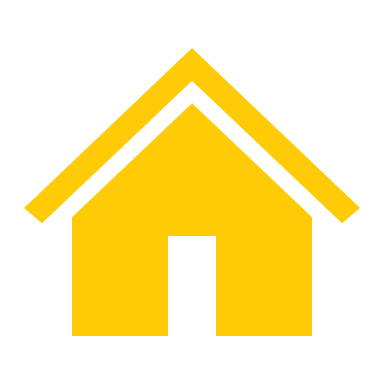 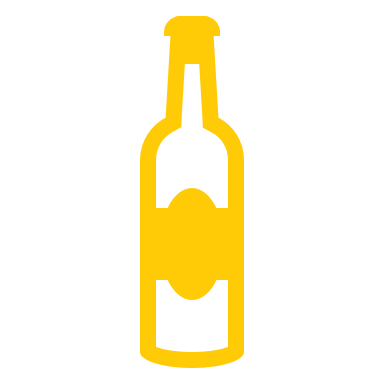 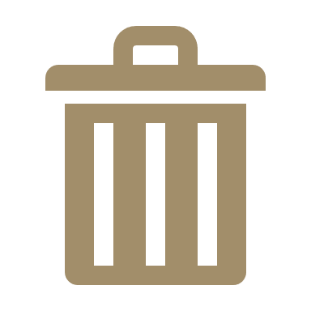 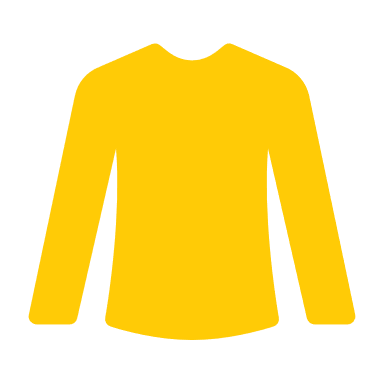 PSZOK
dane w %
Podstawa: Polacy w wieku 15+, N=1000
21
P4. Proszę wskazać jak najczęściej Pan(i) postępuje z niepotrzebnymi lub zepsutymi przedmiotami/rzeczami w swoim domu?
Pytanie jednokrotnego wyboru (dla każdego itemu)
TOP 3 – pozytywne wskazania
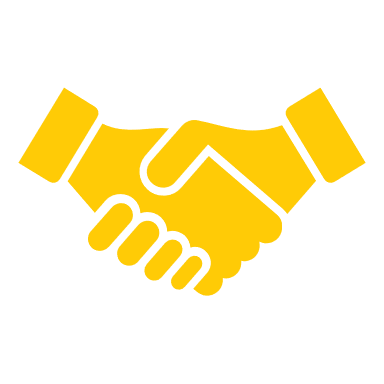 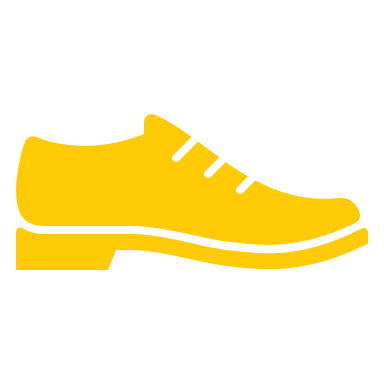 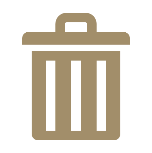 naprawiam rzeczy w punktach napraw
przekazuje sprawne/dobre rzeczy innym osobom lub instytucjom
wyrzucam
dane w %
22
P4. Proszę wskazać jak najczęściej Pan(i) postępuje z niepotrzebnymi lub zepsutymi przedmiotami/rzeczami w swoim domu?
Pytanie jednokrotnego wyboru (dla każdego itemu)
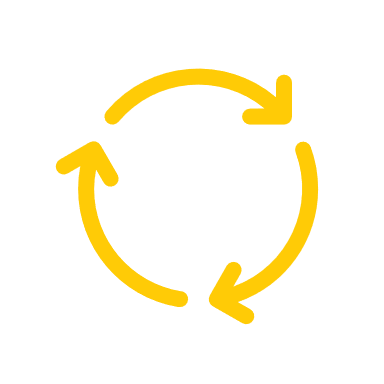 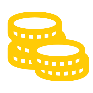 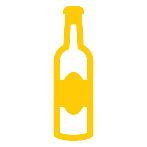 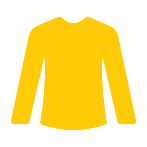 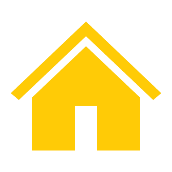 wymieniam/sprzedaje rzeczy używane (np. na portalach internetowych, kiermaszach)
powtórnie wykorzystuje posiadane przedmioty
oddaje do sklepu lub do PSZOK
dane w %
23
OPIS WYNIKÓW
Niemal połowa Polaków (48,4%) wyrzuca niepotrzebne lub zepsute przedmioty. Okazuje się jednak, że nierzadko podejmują różne sposoby postępowania z nimi w swoim domu. Aż 52,6% deklaruje, że przekazuje sprawne/dobre rzeczy innym osobom lub instytucjom. 36,5% wskazuje natomiast, że naprawia rzeczy w punktach napraw, a 34,8% powtórnie wykorzystuje posiadane przedmioty. Zbliżony odsetek badanych wymienia lub sprzedaje używane rzeczy, podczas gdy 31,2% oddaje je do sklepu lub PSZOK. 
Odpowiedzi badanych różnicują zmienne społeczno-demograficzne. Zaobserwowano, że częściej na przekazywanie sprawnych/dobrych rzeczy innym osobom lub instytucjom wskazywali obywatele z wyższym wykształceniem (51,7%), których dochody mieszczą się w przedziale 1501-2500 PLN (58,7%), a także mieszkańcy miast do 50 tys. i powyżej 500 tys. mieszkańców (odpowiednio 64,6% i 61,2%). Naprawianie rzeczy w punktach napraw to z kolei domena osób z wykształceniem zawodowym (40,1%), a także posiadających dochód do 1500 PLN (53,3%). Jednocześnie do wyrzucania niepotrzebnych lub zepsutych przedmiotów/rzeczy w swoim domu częściej przyznają się kobiety (52,0% vs 44,4%), osoby z wykształceniem zawodowym (56,3%) oraz o deklarujących dochód na osobę w najwyższym przedziale, powyżej 2500 zł (54,4%).
Na powtórne wykorzystanie posiadanych przedmiotów częściej wskazują osoby starsze tj. 60+, posiadające wykształcenie wyższe, a także dochód nieprzekraczający 1500 PLN. Wymienianie/sprzedawanie rzeczy używanych jest popularne przede wszystkim wśród osób w wieku 25-34 lat oraz zamieszkujących miasta do 50 tys. mieszkańców. Co ciekawe, mieszkańcy domów jedno- dwurodzinnych częściej oddają takie przedmioty do sklepu lub PSZOK. Ten sposób radzenia sobie z niepotrzebnymi lub zepsutymi przedmiotami/rzeczami w swoim domu jest również częstszy wśród osób z wykształceniem wyższym.
24
ODPADY GENEROWANE W GOSPODARSTWIE DOMOWYMPODSUMOWANIE
Ponad połowa Polaków podejmuje działania mające na celu zmniejszenie ilości generowanych przez siebie w domu odpadów. Wśród osób niepodejmujących takich działań najczęściej jako przyczynę takiego stanu rzeczy wskazywano brak wiedzy o możliwości redukcji generowanych odpadów. Niestety dla sporego odsetka osób kwestia takich działań nie jest uznawana za ważną. Niemalże co czwarty Polak uważa, że poziom wytwarzanych przez niego odpadów jest obecnie na minimalnym poziomie. 
Wśród proekologicznych zachowań konsumenckich Polaków dominuje zwracanie uwagi na oznaczenia związane z ekologią i środowiskiem podczas robienia zakupów, unikanie kupowania „pakowanych” towarów oraz zakupu produktów jednorazowych, nietrwałych.
Niestety, niemalże połowa Polaków wyrzuca do śmieci niepotrzebne lub zepsute przedmioty/rzeczy ze swojego domu. Optymistyczny jest jednak fakt, że 52,6% przekazuje sprawne/dobre rzeczy innym osobom lub instytucjom. Naprawianie rzeczy w punktach napraw, powtórne wykorzystanie posiadanych przedmiotów, a także wymienianie/sprzedawanie rzeczy używanych deklaruje z kolei co trzeci Polak. Oddawanie rzeczy do sklepu lub do PSZOK zadeklarowało 31,2% obywateli.
26
PLASTIKWYNIKI BADANIA
P5. Co Pan(i) sądzi o wprowadzeniu zakazu sprzedaży jednorazowych plastikowych produktów codziennego użytku (tj. kubki, talerze, sztućce, słomki itp.)?
Pytanie jednokrotnego wyboru
TOP
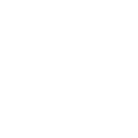 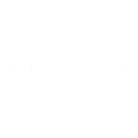 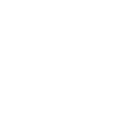 dane w %
Podstawa: Polacy w wieku 15+, N=1000
28
P5. Co Pan(i) sądzi o wprowadzeniu zakazu sprzedaży jednorazowych plastikowych produktów codziennego użytku (tj. kubki, talerze, sztućce, słomki itp.)?
Pytanie jednokrotnego wyboru
34,8%
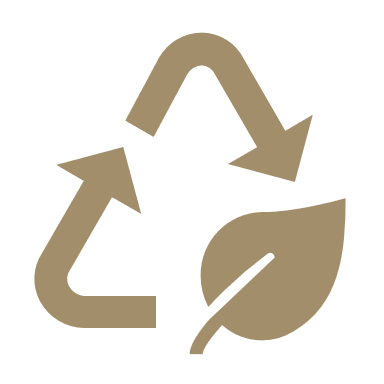 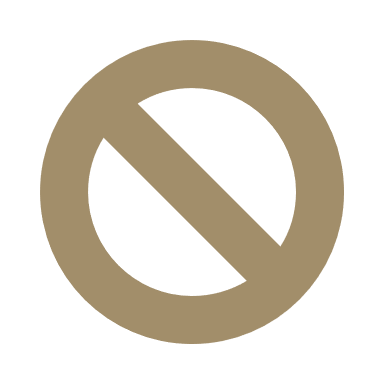 25,1%
18,9%
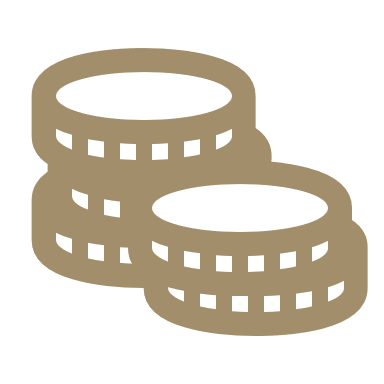 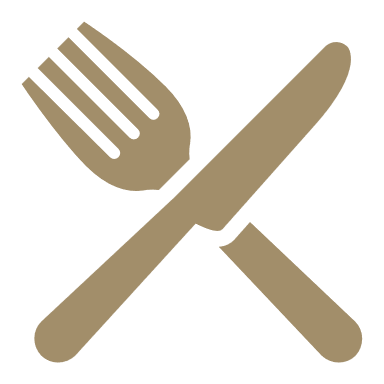 17,0%
4,2%
dane w %
Podstawa: Polacy w wieku 15+, N=1000
29
P6. Czy Pana(i) zdaniem wprowadzenie zakazu sprzedaży jednorazowych przedmiotów codziennego użytku z tworzyw sztucznych przyczyni się do ochrony środowiska w Polsce?
Pytanie wielokrotnego wyboru
zdecydowanie tak
TAK
raczej tak
58,0%
ani tak ani nie
NIE
raczej nie
zdecydowanie nie
15,5%
trudno powiedzieć
dane w %
Podstawa: Polacy w wieku 15+, N=1000
30
OPIS WYNIKÓW
Polacy zapytani o wyrażenie opinii na temat wprowadzenia zakazu sprzedaży jednorazowych plastikowych produktów codziennego użytku (tj. kubki, talerze, sztućce, słomki itp.) najczęściej wskazują, że w sprzedaży powinny być tylko plastikowe produkty codziennego użytku, które poddawane mogą być bardziej skutecznemu recyklingowi (34,8%). 
Co ciekawe, co czwarty obywatel (25,1%) jest zwolennikiem całkowitego zakazu sprzedaży jakichkolwiek jednorazowych plastikowych produktów codziennego użytku. Dalszą dostępność tych produktów w sprzedaży, jednak przy znacznie zwiększonej ich cenie uważa za atrakcyjne 18,9% osób. Jedynie 17,0% Polaków jest zdania, że sprzedaż jednorazowych plastikowych produktów codziennego użytku powinna pozostać bez zmian.
Odpowiedzi badanych różnicują się ze względu na zmienne społeczno-demograficzne. Zaobserwowano, że częściej rozwiązanie polegające na sprzedaży tylko plastikowych produktów codziennego użytku, które poddawane mogą być bardziej skutecznemu recyklingowi deklarują mężczyźni (45,5% vs 25,0%), a także osoby z wykształceniem wyższym. Wybór tego rozwiązania pozytywnie skorelowany jest z wielkością miejscowości. Kobiety natomiast częściej (31,9% vs 17,6%) są za całkowitym zakazem sprzedaży jakichkolwiek jednorazowych plastikowych produktów codziennego użytku. Podobnie jak wcześniej, częściej tę opcję wybierały osoby posiadające wyższe wykształcenie.
31
OPIS WYNIKÓW
Dalszą dostępność tych produktów w sprzedaży, ale przy znacznie zwiększonej cenie uważają za cenne rozwiązanie częściej osoby zamieszkujące średnie miasta (200-500 tys.). Opinię o braku zmian w zakresie sprzedaży jednorazowych plastikowych produktów codziennego użytku wyrażają z kolei głównie kobiety, osoby z wykształceniem zawodowym i mieszkańcy małych miast (do 50 tys.).
Według blisko 60% badanych wprowadzenie zakazu sprzedaży jednorazowych przedmiotów codziennego użytku z tworzyw sztucznych przyczyni się do ochrony środowiska w Polsce. Jedynie 15,5% ma przeciwne zdanie. Częściej zdecydowanie twierdzące zdanie w tej sprawie mają mężczyźni (22,9% vs 11,3%) i mieszkańcy średnich miast o wielkości 200-500 tys. (22,7% vs 11,9-21,2%).
32
P7. Czy na co dzień podejmuje Pan(i) działania zmniejszające ilość generowanych odpadów plastikowych?
Pytanie jednokrotnego wyboru
dane w %
Podstawa: Polacy w wieku 15+, N=1000
33
P7. Czy na co dzień podejmuje Pan(i) działania zmniejszające ilość generowanych odpadów plastikowych?
Pytanie jednokrotnego wyboru
P8. Jakie podejmuje Pan(i) najczęściej działania? 
Pytanie wielokrotnego wyboru
NIE WIEM
TAK
NIE
staram się nie kupować produktów spożywczych nadmiernie opakowanych
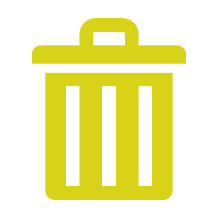 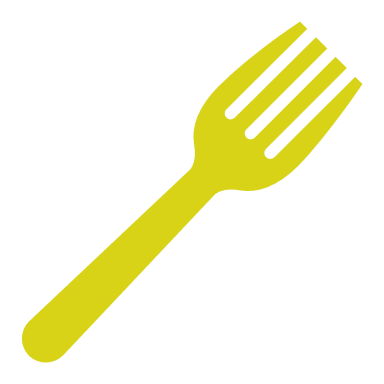 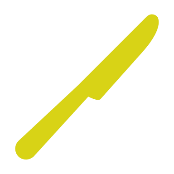 unikam kupowania jednorazowych produktów z plastiku
segreguję dokładnie śmieci
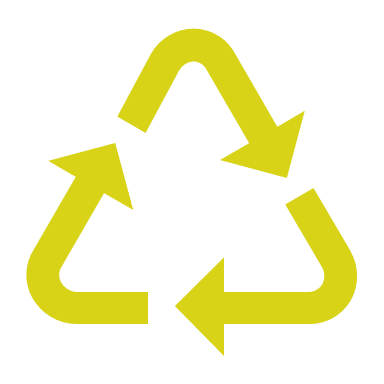 Respondenci podejmujący działania zmniejszające ilość generowanych odpadów plastikowych
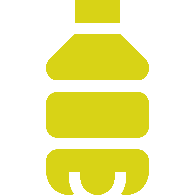 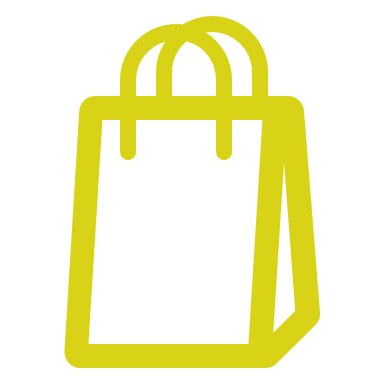 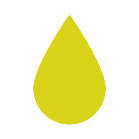 ograniczyłem korzystanie z jednorazowych reklamówek
ograniczyłem picie butelkowanej wody
chodzę na zakupy z własnymi pojemnikami na żywność i torbami
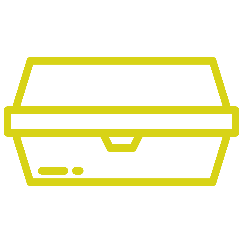 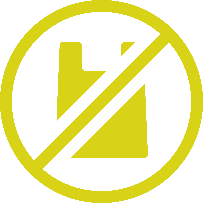 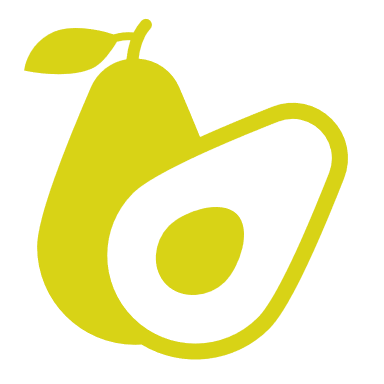 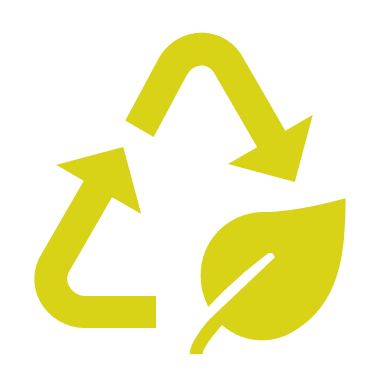 tam, gdzie to możliwe wybieram opakowania zwrotne
owoce i warzywa kupuję luzem
wybieram produkty w opakowaniach nadających się do recyklingu
dane w %
Podstawa: Polacy w wieku 15+, N=1000
34
P8. Jakie podejmuje Pan(i) najczęściej działania? 
Pytanie jednokrotnego wyboru (w każdym itemie)
pozytywne wskazania
owoce i warzywa kupuję luzem
unikam kupowania jednorazowych produktów z plastiku
segreguję dokładnie śmieci
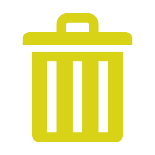 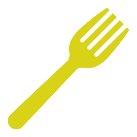 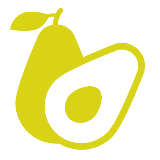 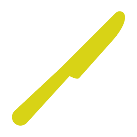 dane w %
35
P9. Czy na co dzień przy robieniu zakupów spożywczych zwraca Pan(i) uwagę na to z czego jest wykonane opakowanie?
Pytanie wielokrotnego wyboru
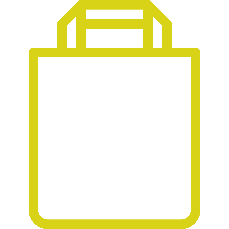 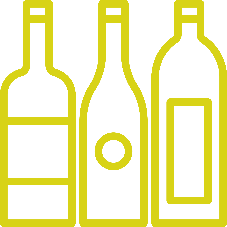 tak, staram się wybierać produkt, które nie są nadmiernie opakowane
tak, staram się wybierać produkty w opakowaniach łatwych do recyklingu
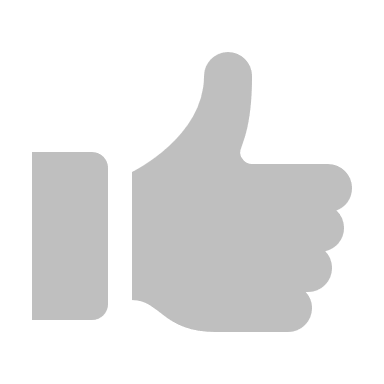 tak, staram się wybierać produkty w papierowych/
tekturowych opakowaniach
tak, staram się wybierać produkty w plastikowych opakowaniach
tak, staram się wybierać produkty w szklanych opakowaniach
nie, nie ma to dla mnie znaczenia
16,7%
10,7%
13,6%
16,0%
45,4%
16,5%
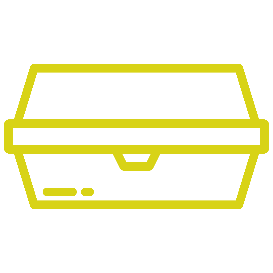 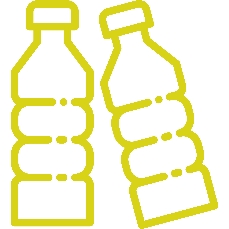 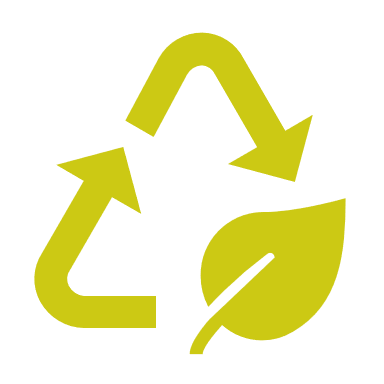 3,1%
Nie wiem, trudno powiedzieć
dane w %
Podstawa: Polacy w wieku 15+, N=1000
36
P9. Czy na co dzień przy robieniu zakupów spożywczych zwraca Pan(i) uwagę na to z czego jest wykonane opakowanie?
Pytanie wielokrotnego wyboru
TOP 3
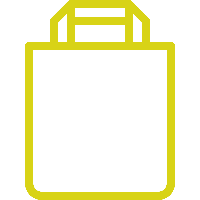 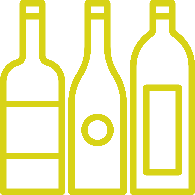 tak, staram się wybierać produkty w papierowych opakowaniach
tak, staram się wybierać produkty w szklanych opakowaniach
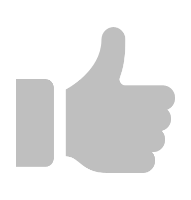 nie, nie ma to dla mnie znaczenia
45,4%
16,7%
16,5%
dane w %
37
P10. Czy uważa Pan/Pani, że segregacja odpadów w Pana/Pani domu/bloku jest prowadzona przez mieszkańców prawidłowo?
Pytanie jednokrotnego wyboru
dane w %
Podstawa: Polacy w wieku 15+, N=1000
38
OPIS WYNIKÓW
52,7% obywateli na co dzień podejmuje działania zmniejszające ilość generowanych odpadów plastikowych. Odsetek osób podejmujących takie działania maleje wraz z wiekiem, z kolei wzrasta wraz ze wzrostem poziomu wykształcenia. Działania te częściej podejmują także osoby zamieszkujące duże aglomeracje. Jednocześnie niepodejmowanie działań mających na celu zmniejszenie ilości generowanych odpadów plastikowych skorelowane jest z wykształceniem (czym wyższe tym niższy odsetek wskazań negatywnych), a ponadto częściej wskazują taką odpowiedź mieszkańcy małych miast tj. do 50 tys. mieszkańców.
Polacy podejmują zróżnicowane działania w kierunku minimalizacji generowanych odpadów. Wśród nich dominuje jednakże dokładna segregacja śmieci (70,7%). Unikanie kupowania jednorazowych produktów z plastiku oraz zakup luzem owoców i warzyw deklaruje ponad połowa badanych (odpowiednio: 59,7% i 57,5%). Z kolei ponad 40% ogranicza picie butelkowanej wody, a także stara się wybierać produkty: w zwrotnych opakowaniach, nadające się do recyklingu lub nienadmiernie opakowane. Nieco mniejszy odsetek wskazał na ograniczenie korzystania z jednorazowych reklamówek i chodzenie na zakupy z własnymi pojemnikami na żywność i torbami. 
Jak się okazuje, śmieci częściej dokładnie segregują mężczyźni (75,5% vs 66,3%), a także mieszkańcy średnich i dużych miast. Działanie to skorelowane jest także z wykształceniem – im wyższe tym odsetek wskazań wzrasta. Analogiczną tendencję odnotowano w przypadku unikania kupowania jednorazowych produktów z plastiku oraz pakowanych warzyw i owoców. Warto jednocześnie wskazać, że unikanie zakupu jednorazowych produktów plastikowych to domena osób pomiędzy 25 a 34 r.ż., a także mieszkańców średnich miast (200-500 tys.).
39
OPIS WYNIKÓW
Kupowanie owoców i warzyw luzem istotnie częściej deklarują Polacy w wieku 25-44 lata. Zaobserwowano również pozytywną korelację z wielkością miejscowości zamieszkania, co oznacza, że znaczenie częściej uwagę na tego typu działania zwracają mieszkańcy aglomeracji, niż terenów wiejskich. W przypadku wyboru produktów nie opakowanych nadmiernie tendencja do podejmowania tego typu działań maleje wraz z posiadanym wykształceniem, a w odniesieniu do ograniczenia korzystania z jednorazowych reklamówek, chodzenia na zakupy z własnymi pojemnikami na żywność i torbami oraz wybieranie opakowań zwrotnych z kolei wzrasta. Ponadto, co istotne w tym kontekście, ograniczenie picia butelkowanej wody deklarują głównie mieszkańcy wsi i małych miast (do 50 tys.).
Dla blisko połowy Polaków nie ma znaczenia fakt przy robieniu zakupów spożywczych z czego jest wykonane opakowanie. 16,7% stara się wybierać produkty w papierowych/ tekturowych opakowaniach, zbliżony odsetek w szklanych i plastikowych. Ponadto 13,6% obywateli stara się wybierać produkty, które nie są nadmiernie opakowane, a niecałe 11% te w opakowaniach łatwych do recyklingu.
Częściej to, z czego wykonane jest opakowanie podczas robienia codziennych zakupów spożywczych nie ma znaczenia w przypadku osób w średnim wieku (pomiędzy 45 a 59 r.ż.) oraz mieszkańców małych miast (50 tys. mieszkańców). Zaobserwowano ponadto ujemną korelację stwierdzenia z poziomem wykształcenia respondentów. Wybór produktów w papierowych opakowaniach jest bardziej popularny wśród osób młodych (25-34 lata) oraz o najniższym dochodzie (do 1500PLN). Udało się również zaobserwować pozytywną korelację wyboru papierowego i szklanego opakowania z poziomem wykształcenia. Szklane opakowania częściej wybierają również osoby z niższymi dochodami tj. do 1500 PLN.
40
OPIS WYNIKÓW
44,5% Polaków uważa, że segregacja odpadów w ich domu/bloku jest prowadzona przez mieszkańców prawidłowo. Częściej opinie taką wyrażają osoby starsze, powyżej 60 r.ż. Nie bez znaczenia pozostaje w tym przypadku rodzaj zabudowy, którą zamieszkują respondenci. Deklaracje prawidłowej segregacji opadów istotnie częściej składane były przez osoby mieszkające w domach jedno- i dwurodzinnych, niż mieszkańców domów wielorodzinnych (bloki). Analogicznie pozytywne opinie padały częściej wśród mieszkańców terenów wiejskich i mniejszych miast niż aglomeracji.
41
PLASTIKPODSUMOWANIE
Polacy nie mają jednoznacznej opinii na temat wprowadzenia zakazu sprzedaży plastikowych produktów jednorazowych. Jedna trzecia z nich wskazuje, że w sprzedaży powinny być tylko produkty codziennego użytku, które poddawane mogą być bardziej skutecznemu recyklingowi. Jedna czwarta to z kolei zwolennicy całkowitego zakazu sprzedaży jakichkolwiek jednorazowych plastikowych produktów codziennego użytku.
Niemniej jednak blisko 60%  z nich uważa, że wprowadzenie zakazu sprzedaży jednorazowych przedmiotów codziennego użytku z tworzyw sztucznych przyczyni się do ochrony środowiska w Polsce. Jedynie 15,5% nie podziela tego zdania, ale jednocześnie aż 24,6% nie ma jednoznacznej opinii w tym zakresie.
Ponad 50% badanych podejmuje działania zmniejszające ilość generowanych odpadów plastikowych, które najczęściej przyjmują postać dokładnego segregowania śmieci. Jednocześnie ponad połowa z nich unika kupowania jednorazowych produktów z plastiku oraz stara się kupować owoce i warzywa luzem. 
Dla 45,4% społeczeństwa nie ma znaczenia to z czego wykonane jest opakowanie produktów kupowanych podczas codziennych zakupów spożywczych. Warto jednak zaznaczyć, że odsetek wskazań na wybór opakowań szklanych, papierowych czy plastikowych był na niemal analogicznym poziomie (ok 16% wskazań). Opakowania łatwe do recyklingu stara się wybierać 10,7% Polaków.
Blisko połowa ankietowanych jest zdania, że segregacja odpadów ich domu/bloku jest prowadzona przez mieszkańców prawidłowo.
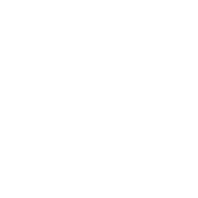 43
TOREBKI FOLIOWEWYNIKI BADANIA
P11. Czy cena za torebki foliowe w sklepie zniechęca Pana(ią) do ich kupowania?
Pytanie jednokrotnego wyboru
Nie wiem, trudno powiedzieć
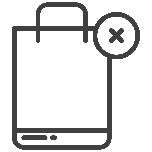 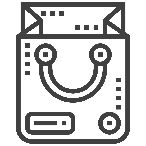 tak, dlatego korzystam z torby wielokrotnego użytku
tak, ale czasem nie mam wyboru (np. zapomnę torby)
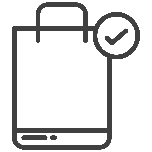 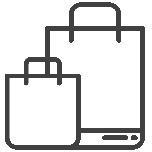 nie, ale kupuje ich mniej niż wcześniej
nie, kupuję tyle samo toreb foliowych co wcześniej
dane w %
Podstawa: Polacy w wieku 15+, N=1000
45
P12. Jaka cena torebki foliowej w sklepie zniechęciłaby Pana(ią) do jej zakupu?
Pytanie otwarte
1,23 zł
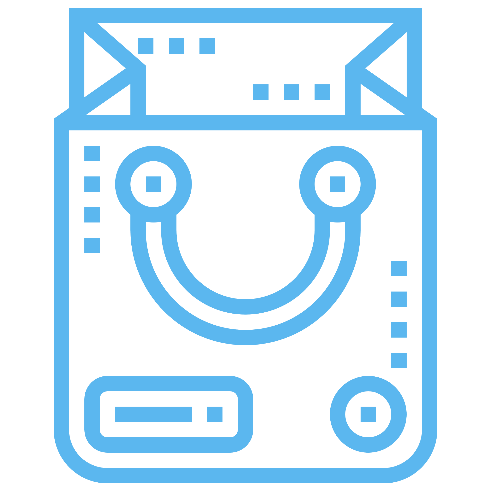 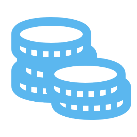 dane w zł
Podstawa: Polacy w wieku 15+, N=1000
46
OPIS WYNIKÓW
Polacy zapytani o to czy obecna cena za torebki foliowe w sklepie zniechęca do ich kupowania wskazują przeważnie (33,7%), że nie, ale jednocześnie kupują ich mniej niż wcześniej. Niemalże do czwarty badany zadeklarował, że cena zniechęca, ale czasem nie ma wyboru (bo np. zapomniał torby). 16,7% jest zdania, że cena ta skutecznie zniechęca, zatem korzystają jedynie z toreb wielokrotnego użytku. A prawie do piąty Polak (19,6%) kupuje tyle samo toreb co wcześniej (zatem nie są to osoby zniechęcone ceną torebki foliowej).
Częściej torby wielokrotnego użytku wybierają kobiety, osoby w wieku 26-34 lat, a także posiadające wykształcenie wyższe. Zniechęcenie kupowaniem toreb foliowych, przy jednoczesnym braku od czasu do czasu wyboru przy ich kupieniu (np. w wyniku zapomnienia przyniesienia własnej torby) to zdecydowanie domena mężczyzn (27,3% vs 19,9%) oraz osób z wykształceniem wyższym (30,9%). Sytuacja ta znacznie częściej przydarza się również mieszkańcom dużych aglomeracji. Również mężczyźni częściej deklarują, że nie czują się zniechęceni, ale jednocześnie kupują mniej toreb foliowych niż wcześniej. Deklaracja ta nieco częściej towarzyszyła również osobom pomiędzy 45 a 59 r.ż., posiadającym wykształcenie zawodowe oraz najniższy dochód na członka rodziny (do 1500PLN).
Średnia minimalna cena torebki foliowej, która zniechęcałaby Polaków do jej zakupu to 1,23 zł. Wartość ta jest negatywnie skorelowana z wiekiem (młodsi deklarują wyższą kwotę, która by ich zniechęciła do zakupu). Wyższą kwotę deklarują też osoby z wyższym wykształceniem (1,7 zł vs 1,1-1,2 zł). Co istotne, poziom dochodów nie koreluje w tym przypadku ceny. 
Warto nadmienić, iż najniższa wskazana cena torebki foliowej, która zniechęcałaby do zakupu wyniosła 1 gr, natomiast najwyższa 6 zł.
47
TOREBKI FOLIOWEPODSUMOWANIE
Cena torebki foliowej przeważnie nie zniechęca Polaków do jej kupowania, jednak wskazują, że kupują ich mniej niż wcześniej. Zniechęconych czuje się ok 40% badanych, przy czym 16,7% wskazuje, że z tego powodu korzysta z toreb wielokrotnego użytku, a blisko jedna czwarta, że czasem nie ma wyboru i musi kupić taką torbę, ponieważ np. zapomni zabrać swojej z domu. Jednakże 20% Polaków nie czuje się zniechęconych ceną za torebkę foliową i wskazuje, że kupuje ich tyle samo co wcześniej.
Polacy za minimalną cenę torebki foliowej, która zniechęciłaby do jej zakupu uważają kwotę 1,23 zł. Zauważyć jednak należy, że cena zniechęcająca do kupowania wzrasta wraz z wykształceniem respondentów (wykształcenie podstawowe 1,07 zł vs wyższe 1,65 zł), odwrotna tendencja zauważalna jest w przypadku wieku (15-24 lata 1,74 zł vs pow. 60 r.ż. 0,82 zł). Uzyskanych wyników nie różnicuje natomiast dochód – średnia dla osób z najniższym przedziałem (do 1500 PLN) wyniosła 1,14 zł, natomiast dla respondentów z najwyższą kohortą (pow.2500 PLN) 1,20 zł.
49
Dziękujemy za uwagę
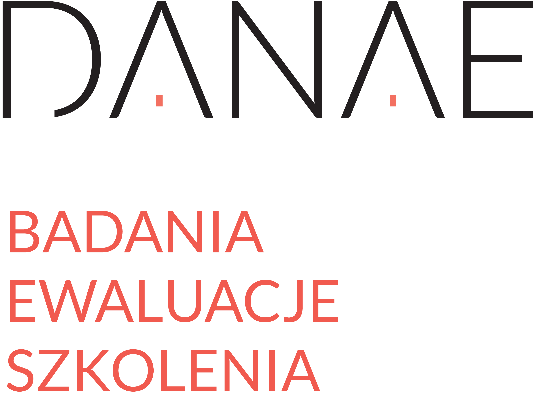 Autorki raportu:
Anna Szatanowska
Kamila Kotlewska
Krzysztofa Samociuk
Małgorzata Licznerska

Redakcja raportu: Tamara Walczak-Kozłowska
tel. +48 22 185 59 00
e-mail: biuro@danae.com.pl
Grafika użyta w raporcie pochodzi ze stron www.flaticon.com, pixabay.com.pl i unsplash.com